Podatki on-line w Bydgoszczy
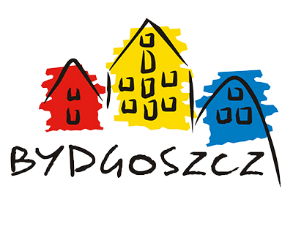 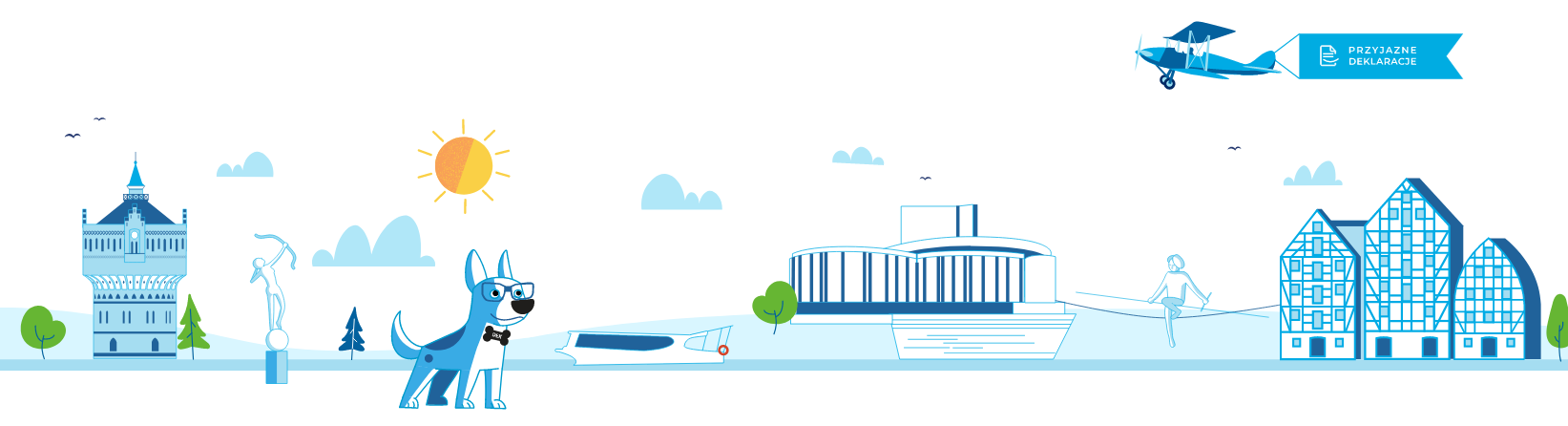 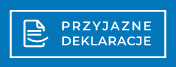 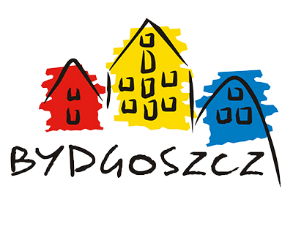 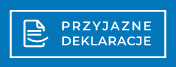 PRZYJAZNE DEKLARACJE to innowacyjne, intuicyjne narzędzie do szybkiego i łatwego rozliczania podatków lokalnych
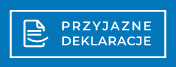 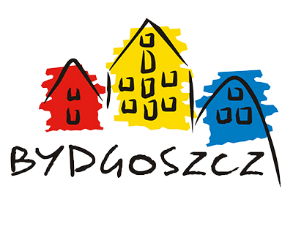 Podatki przyjazne dla każdego:
Automatyczne wypełnianie deklaracji za mieszkańca,
Atrakcyjny interfejs – brak typowego formularza z wieloma rubrykami,
Wypełnianie deklaracji w formie odpowiedzi na pytania,
Zrozumiały, prosty język,
Podpowiedzi i komentarze w trakcie wypełniania,
Automatyczny dobór stawek
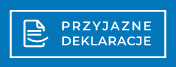 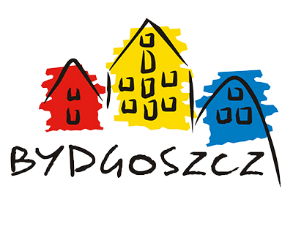 Podatki przyjazne dla każdego:
Automatyczne pobieranie danych identyfikacyjnych po wpisaniu nr NIP,
Automatyczne uzupełnianie danych adresowych po nr kodu pocztowego lub kilku literach nazwy ulicy,
Wskazuje błędy i niewypełnione obowiązkowe pola, 
Likwidacja bariery między urzędem a mieszkańcem,
Umożliwienie wysłania deklaracji  elektronicznie przez ePUAP lub wydrukowanie i podpisanie  w sposób tradycyjny.
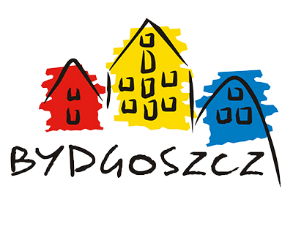 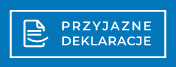 Podatki lokalne, które można rozliczyć przy pomocyPRZYJAZNYCH DEKLARACJI
PODATEK OD NIERUCHOMOŚCI
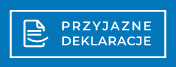 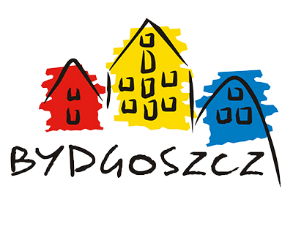 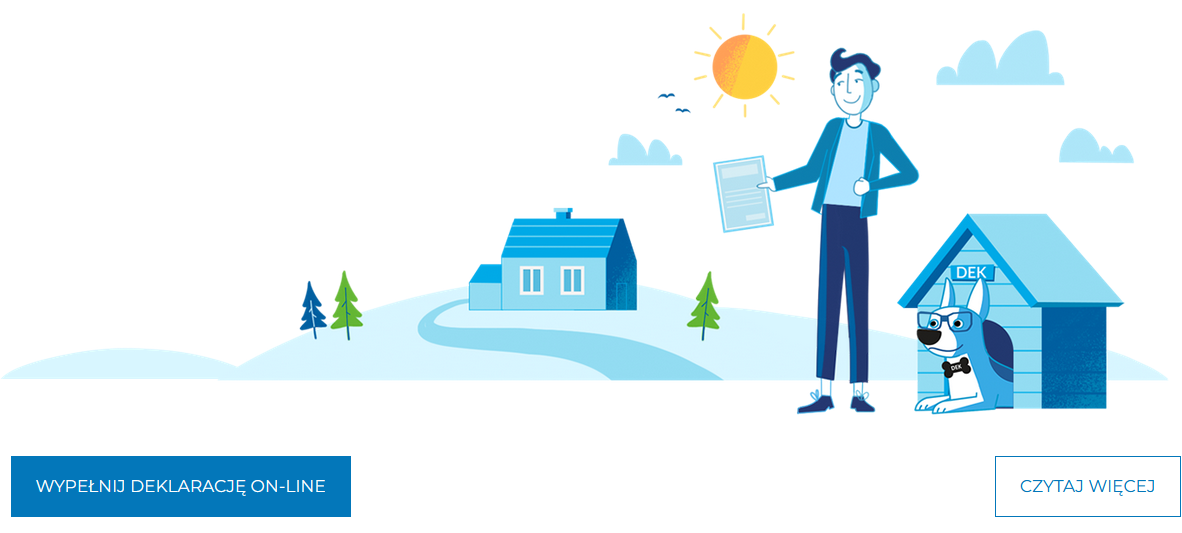 PODATEK OD ŚRODKÓW TRANSPORTOWYCH
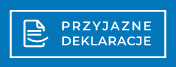 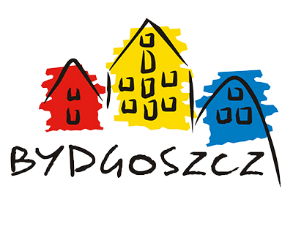 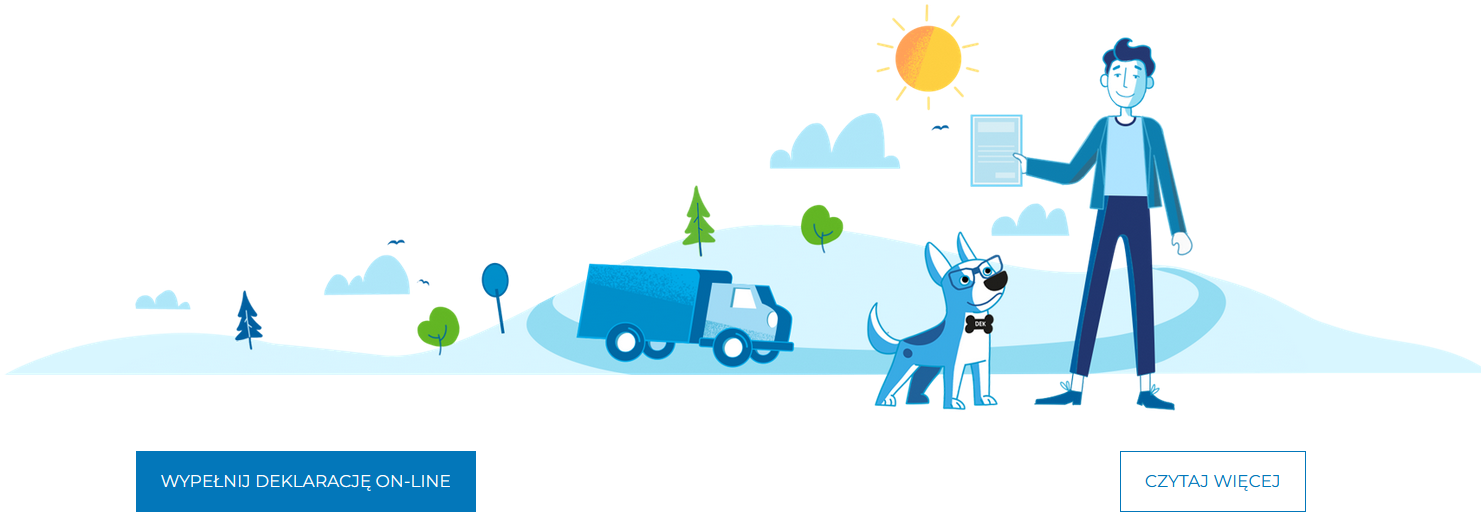 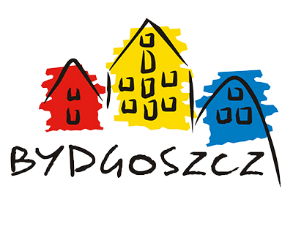 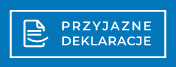 PODATEK ROLNY
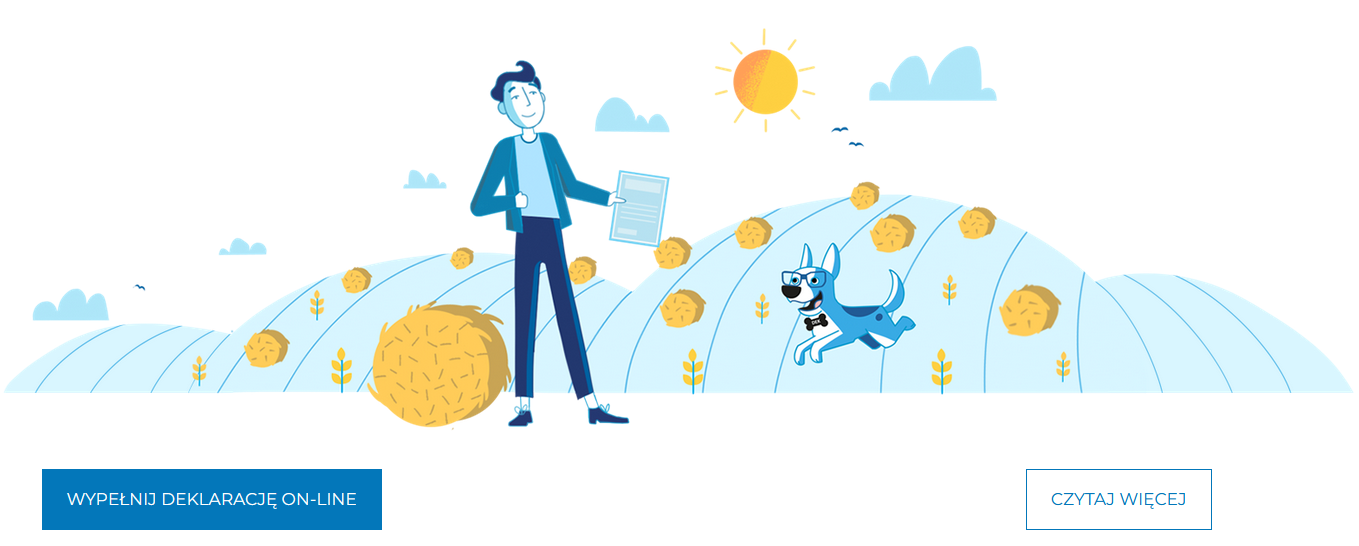 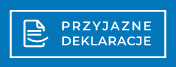 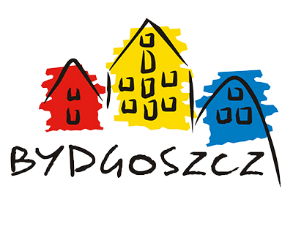 PODATEK LEŚNY
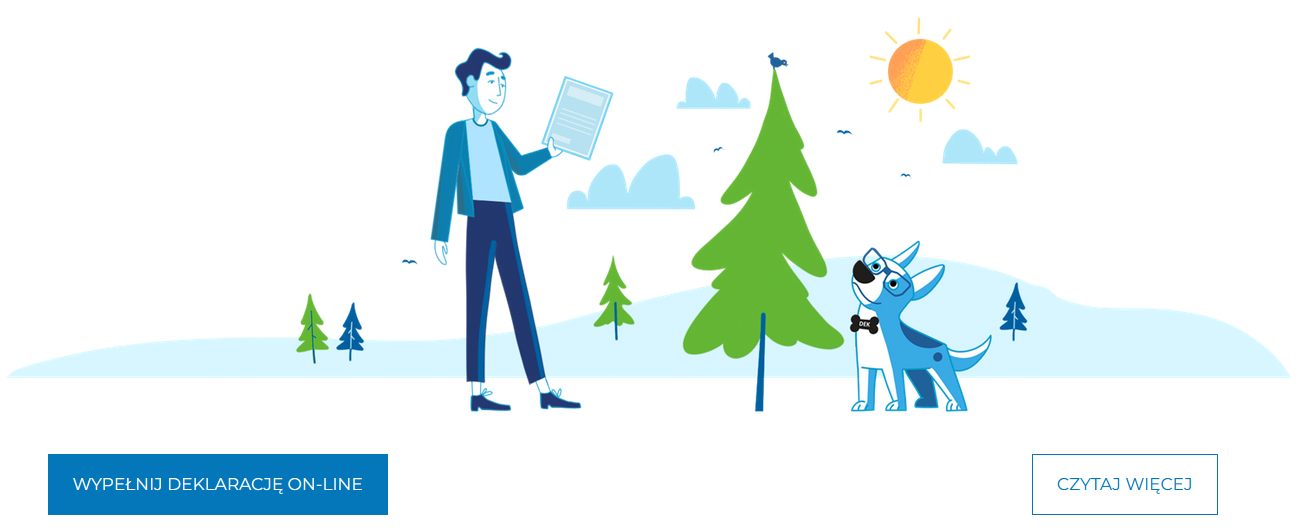 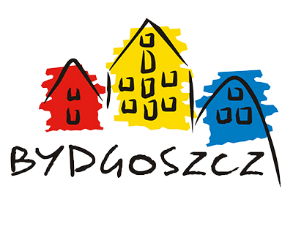 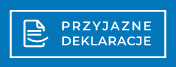 Co zyskujesz korzystając 
z 
PRZYJAZNYCH DEKLARACJI
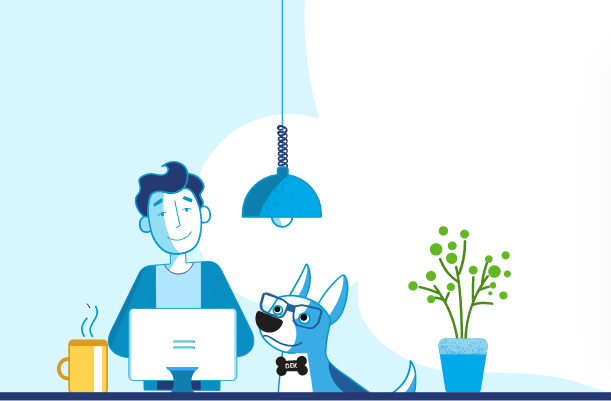 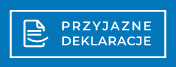 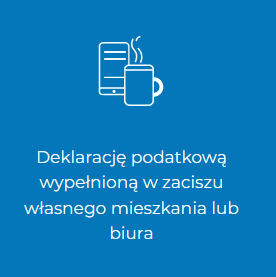 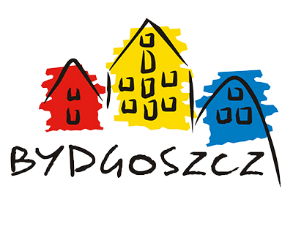 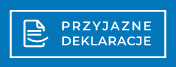 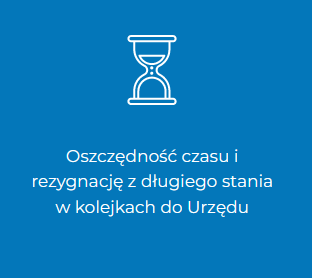 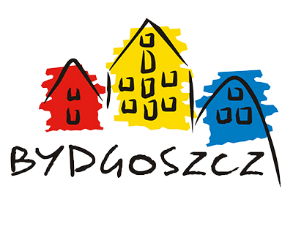 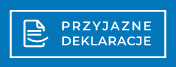 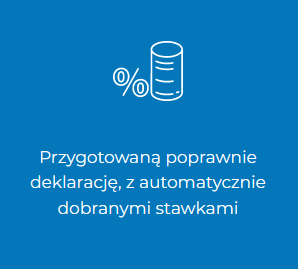 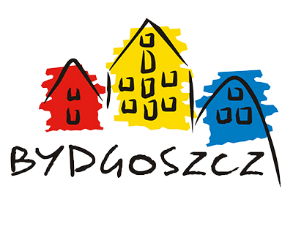 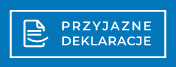 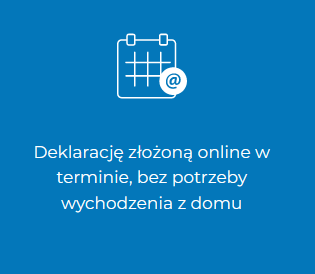 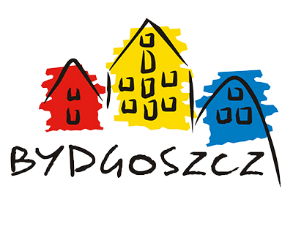 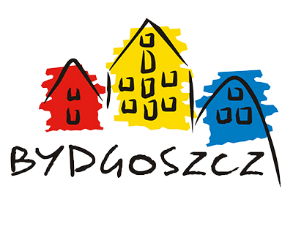 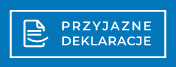 Jak korzystać 
z 
PRZYJAZNYCH DEKLARACJI
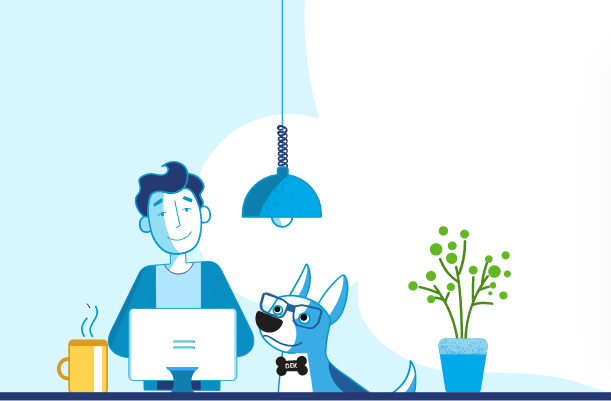 PRZYJAZNE DEKLARACJE 
są dostępne

Na stronie -> https://przyjazne-deklaracje.pl/bydgoszcz/




Odesłania do platformy Przyjazne Deklaracje odnajdziemy również: 
 na stronie Miasta -> https://www.bydgoszcz.pl/
 na stronie Biuletynu Informacji Publicznej Urzędu Miasta -> https://bip.um.bydgoszcz.pl/
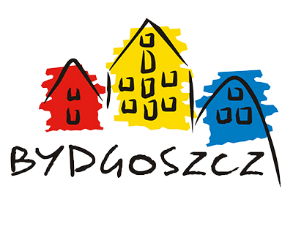 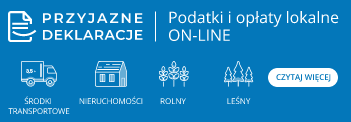 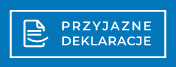 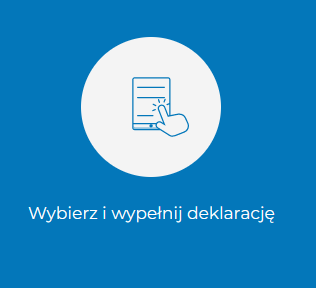 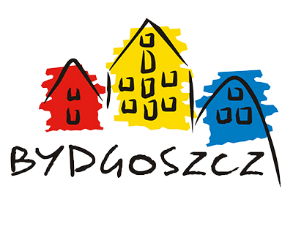 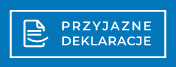 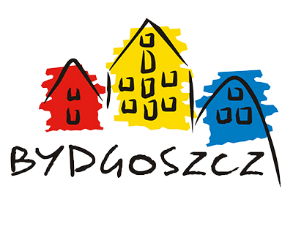 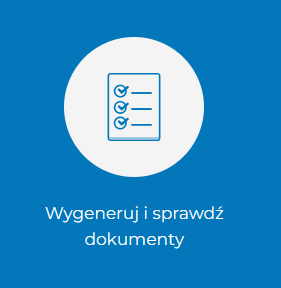 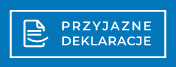 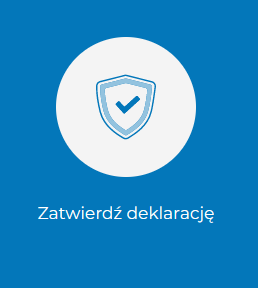 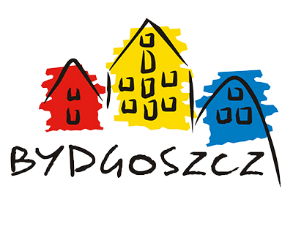 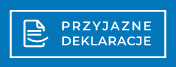 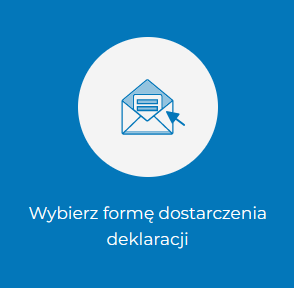 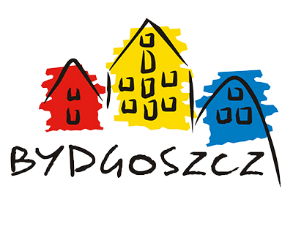 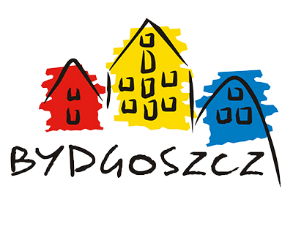 PRZYJAZNE DEKLARACJE 
intuicyjnie przeprowadzą każdego przez kolejne etapy generowania deklaracji:
Cel złożenia
Dane identyfikacyjne
Przedmiot opodatkowania
Załączniki
Podpisy
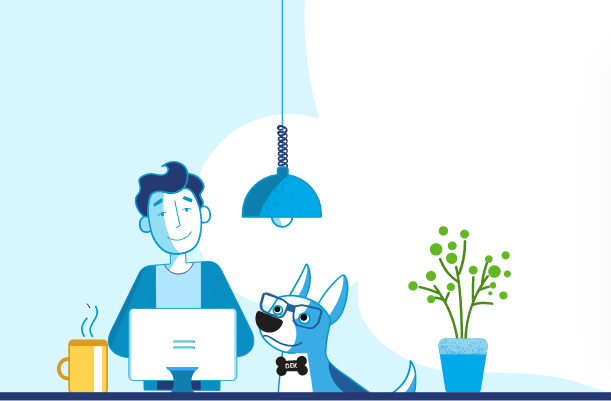 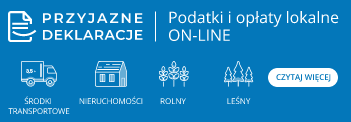 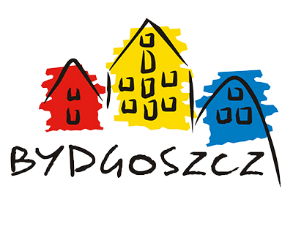 Wypełnienie deklaracji on-line – wybór odpowiedniego podatku
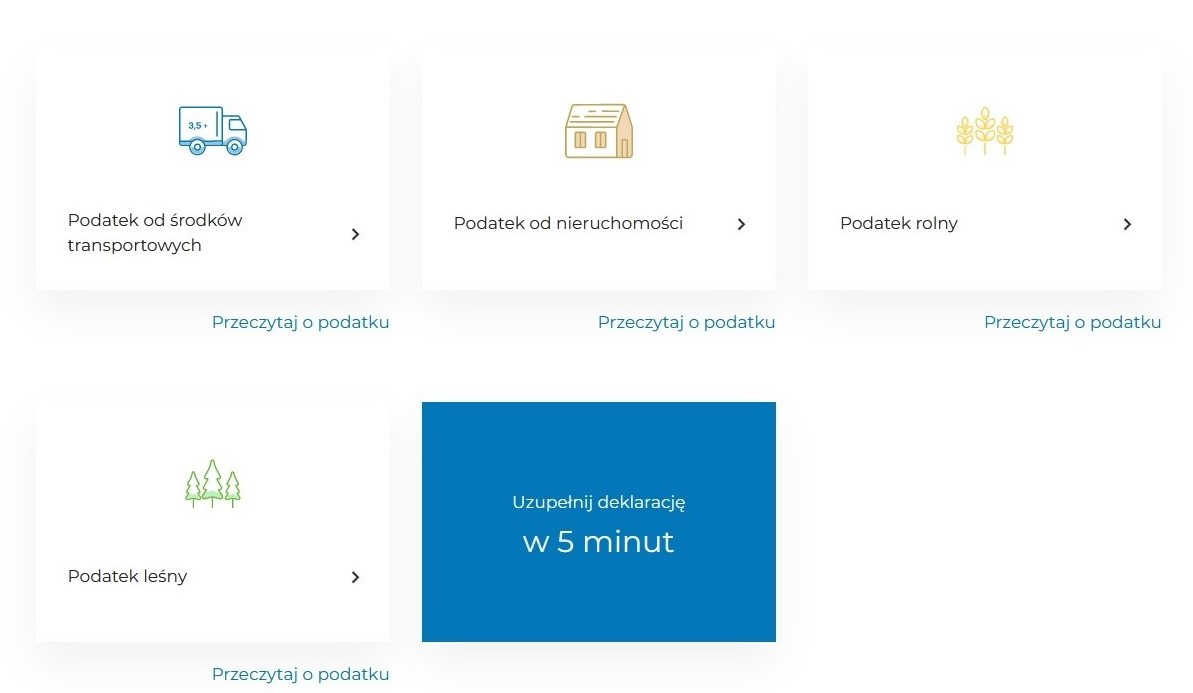 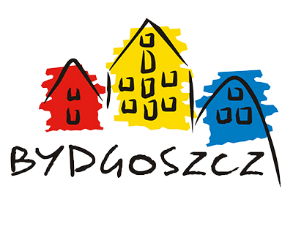 Wypełnienie deklaracji on-line – wybór odpowiedniego formularza
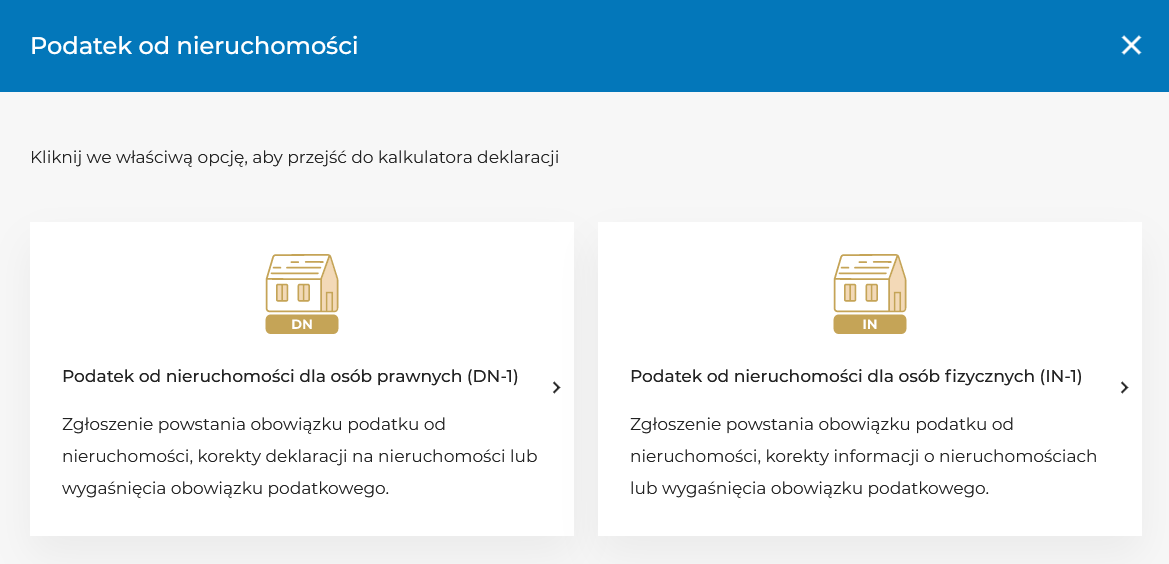 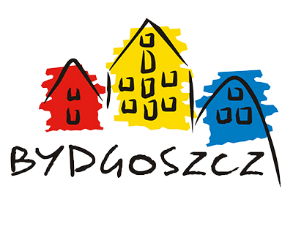 Wypełnienie deklaracji on-line – wybór opcji – nowa / przywrócenie
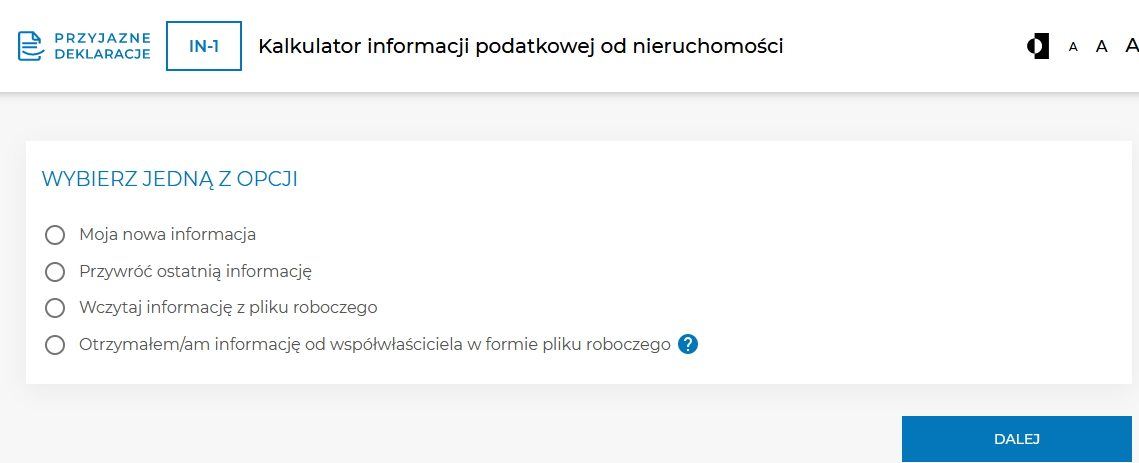 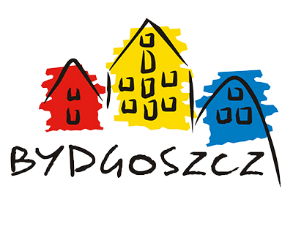 Wypełnienie deklaracji on-line – wybór opcji – rok podatkowy
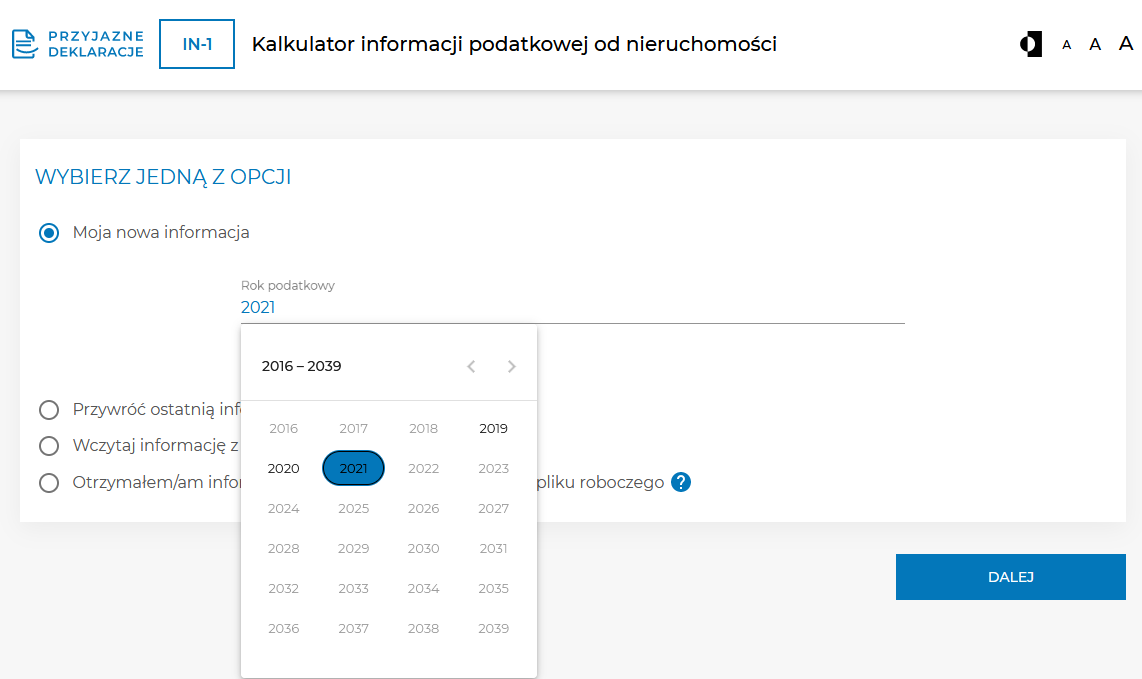 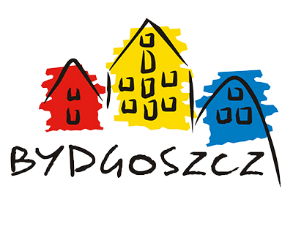 Wypełnienie deklaracji on-line – 1. Etap – Cel złożenia
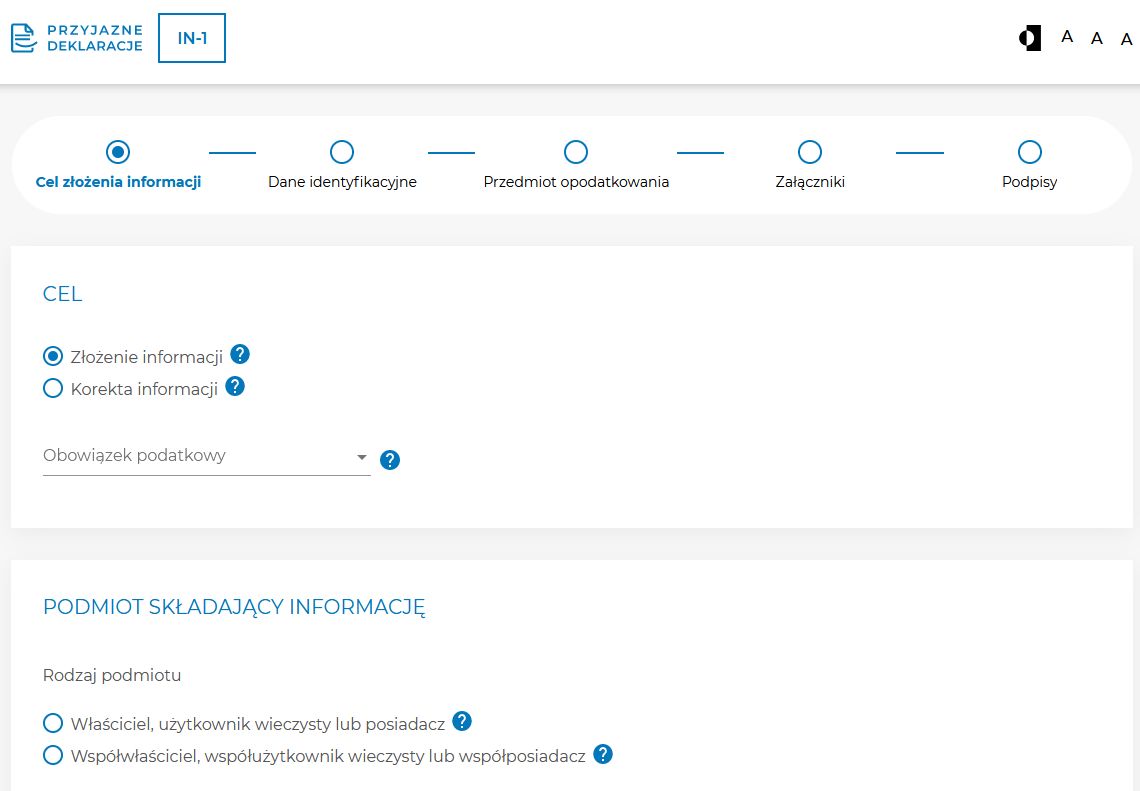 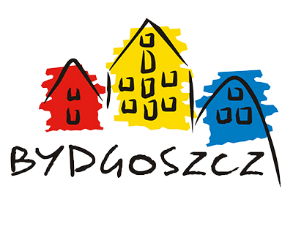 Wypełnienie deklaracji on-line – 1. Etap – Sposób złożenia
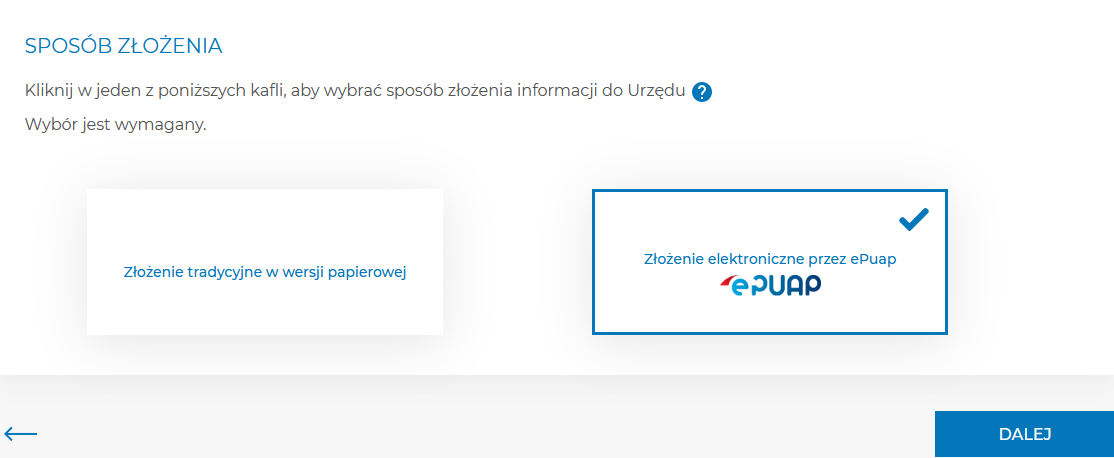 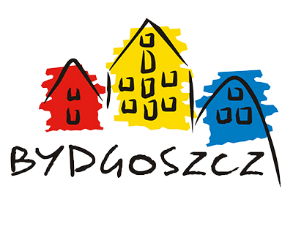 Wypełnienie deklaracji on-line – 2. Etap – Dane identyfikacyjne
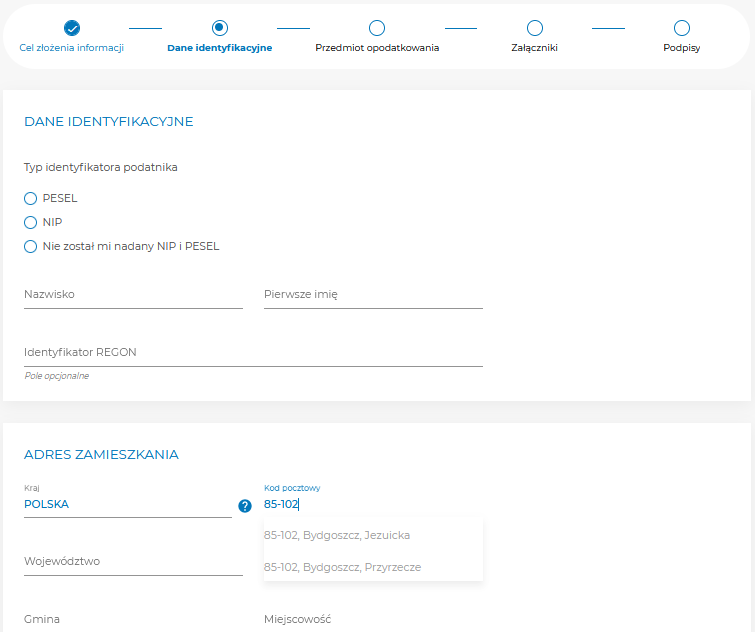 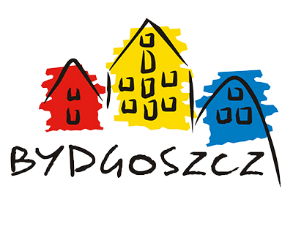 Wypełnienie deklaracji on-line – 3. Etap – Dodawanie nieruchomości
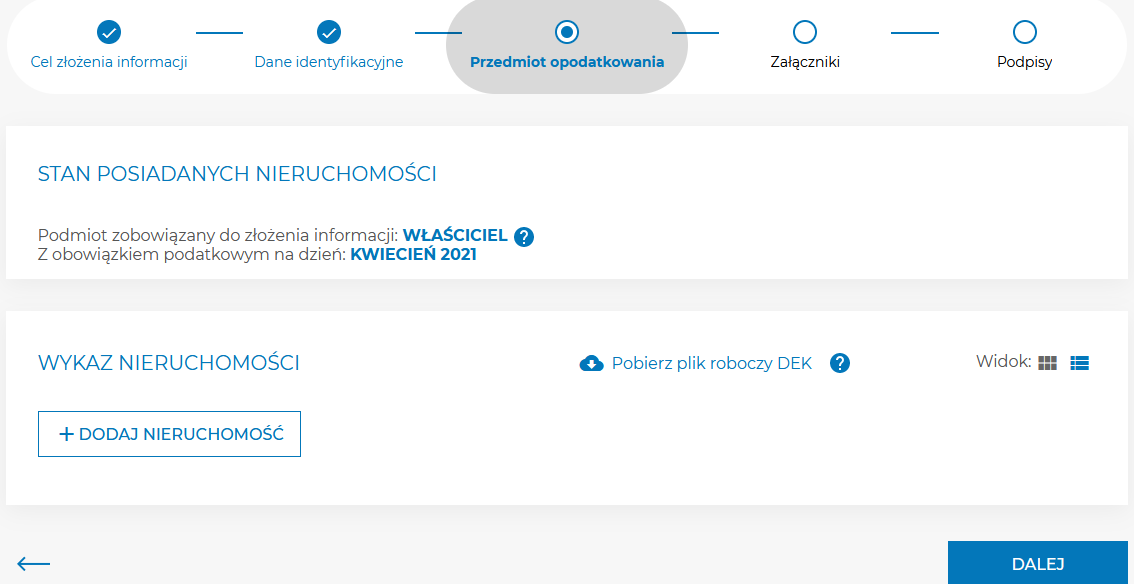 Wypełnienie deklaracji on-line – 3. Etap – Rodzaj nieruchomości
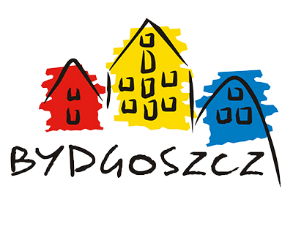 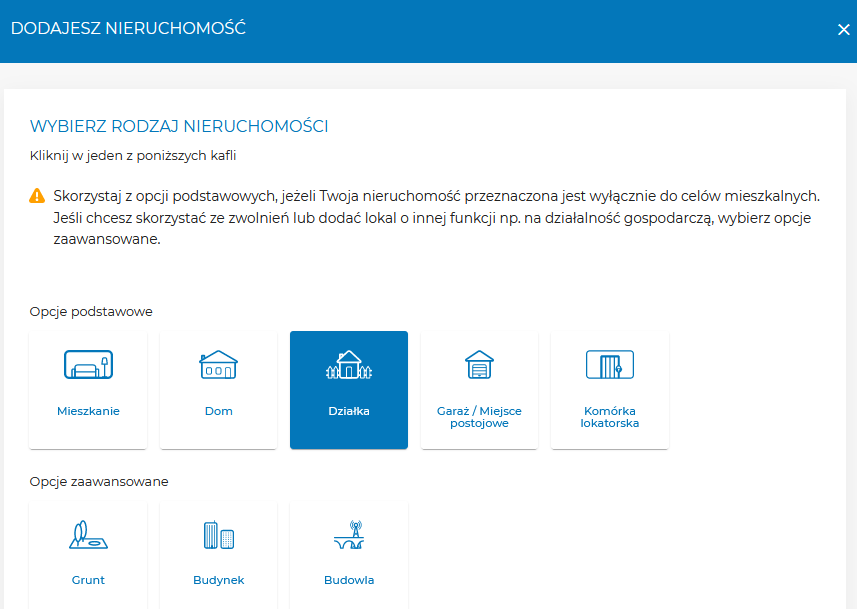 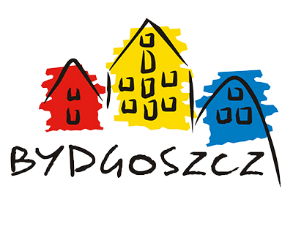 Wypełnienie deklaracji on-line – 3. Etap – Dane dot. Księgi wieczystej
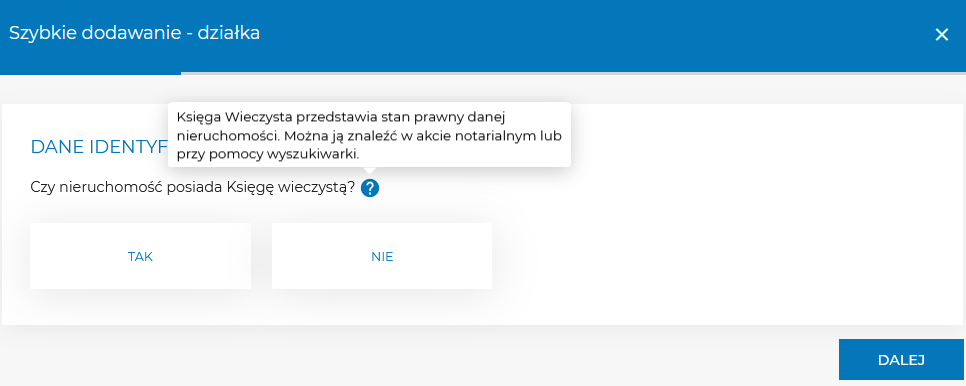 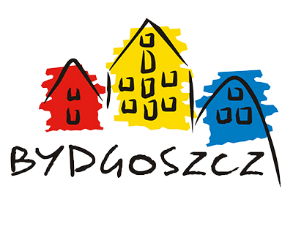 Wypełnienie deklaracji on-line – 3. Etap – Dane nieruchomości
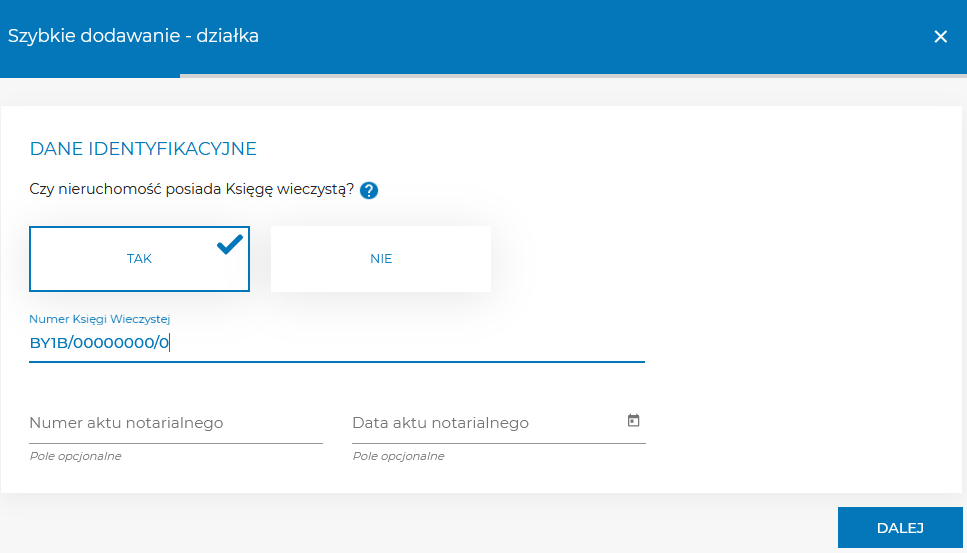 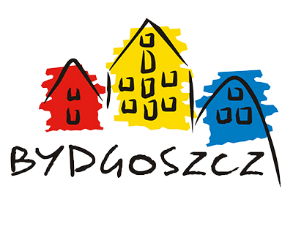 Wypełnienie deklaracji on-line – 3. Etap – Dane adresowe
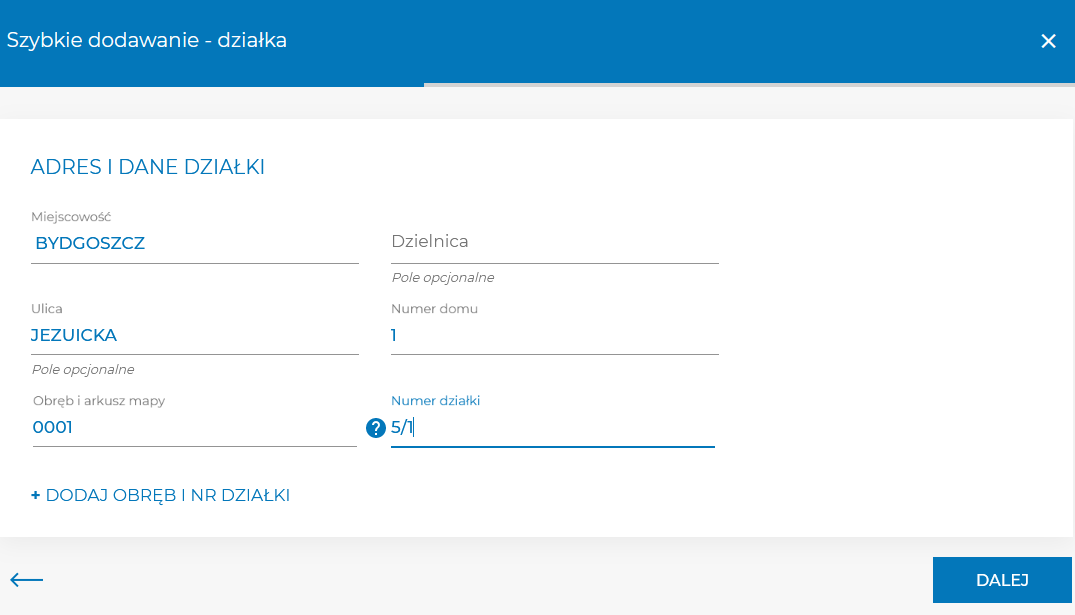 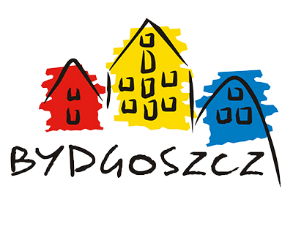 Wypełnienie deklaracji on-line – 3. Etap – Forma władania
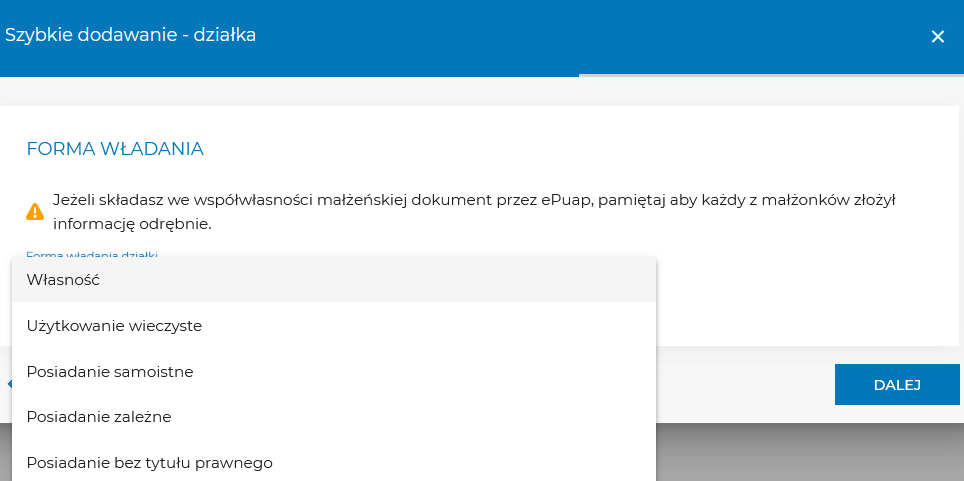 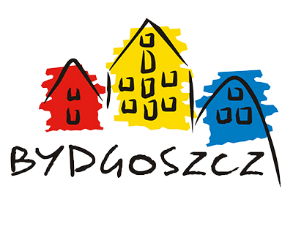 Wypełnienie deklaracji on-line – 3. Etap – Powierzchnia
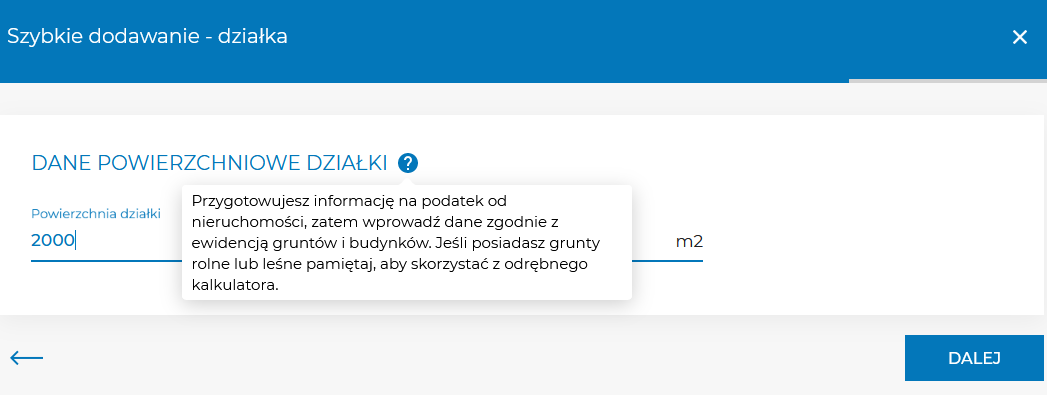 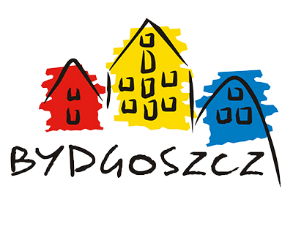 Wypełnienie deklaracji on-line – 3. Etap – Dodawanie domu
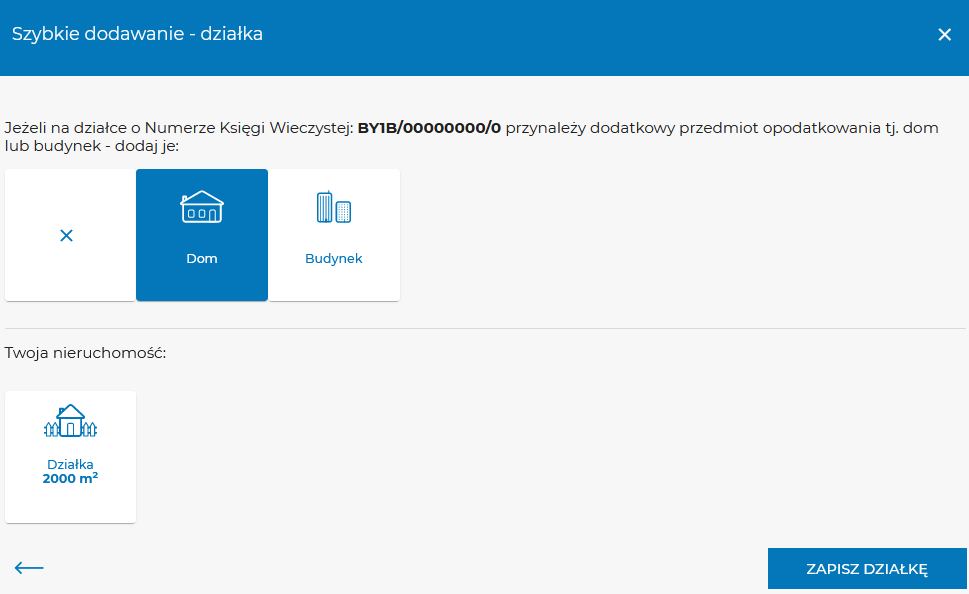 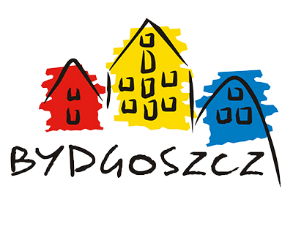 Wypełnienie deklaracji on-line – 3. Etap – Powierzchnia domu
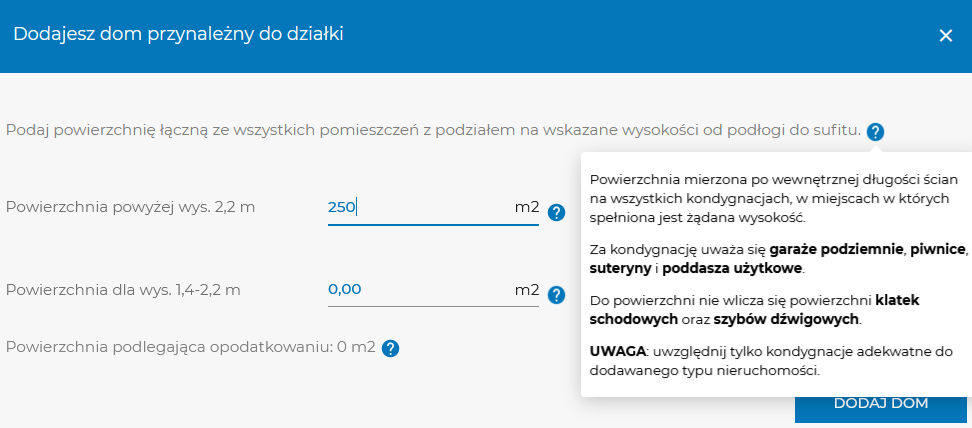 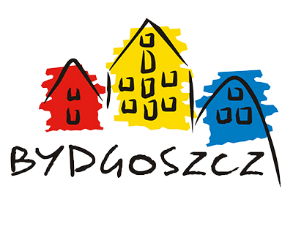 Wypełnienie deklaracji on-line – 3. Etap – Stan nieruchomości
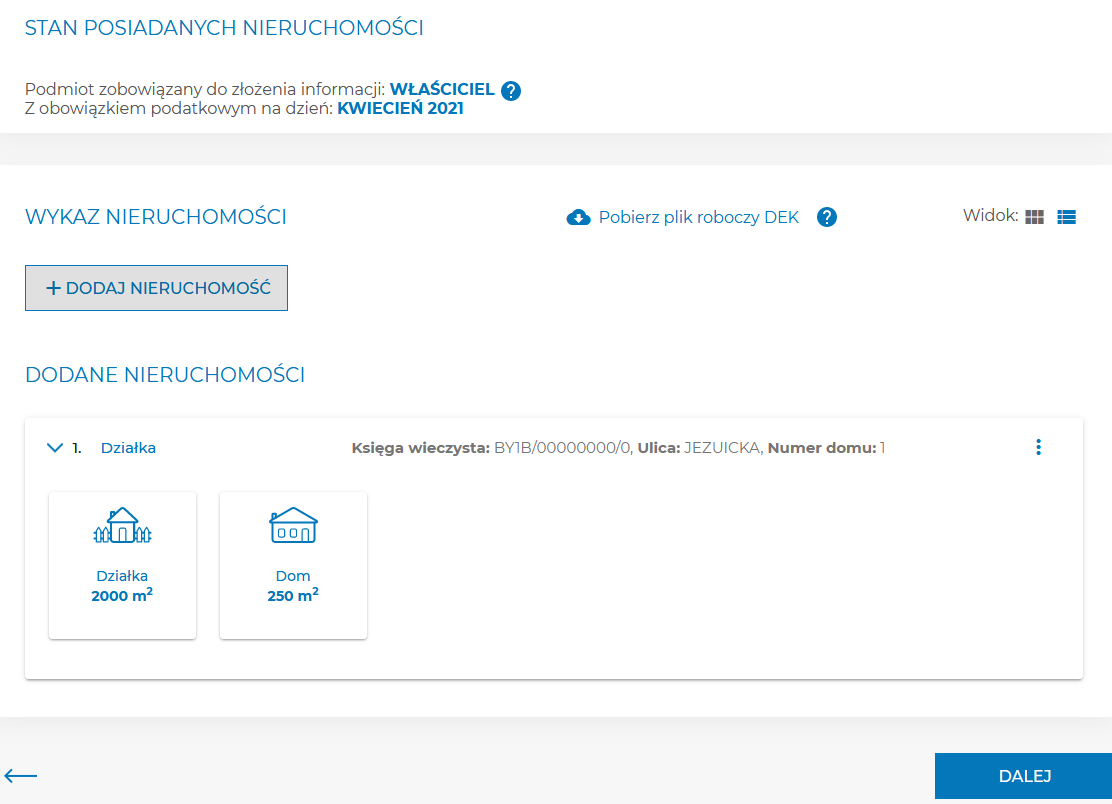 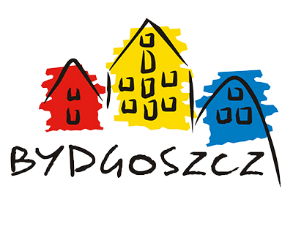 Wypełnienie deklaracji on-line – 4. Etap – Własne dokumenty
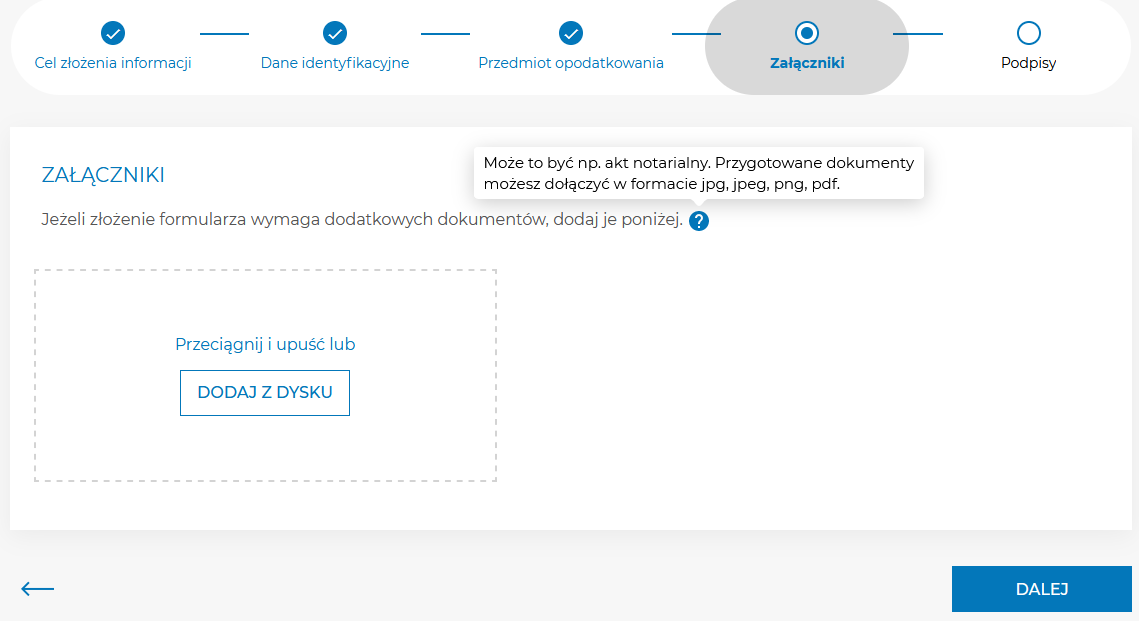 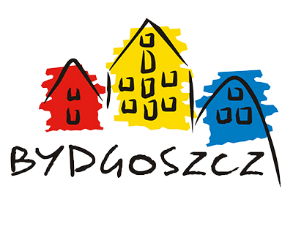 Wypełnienie deklaracji on-line – 5. Etap – Wymagane podpisy
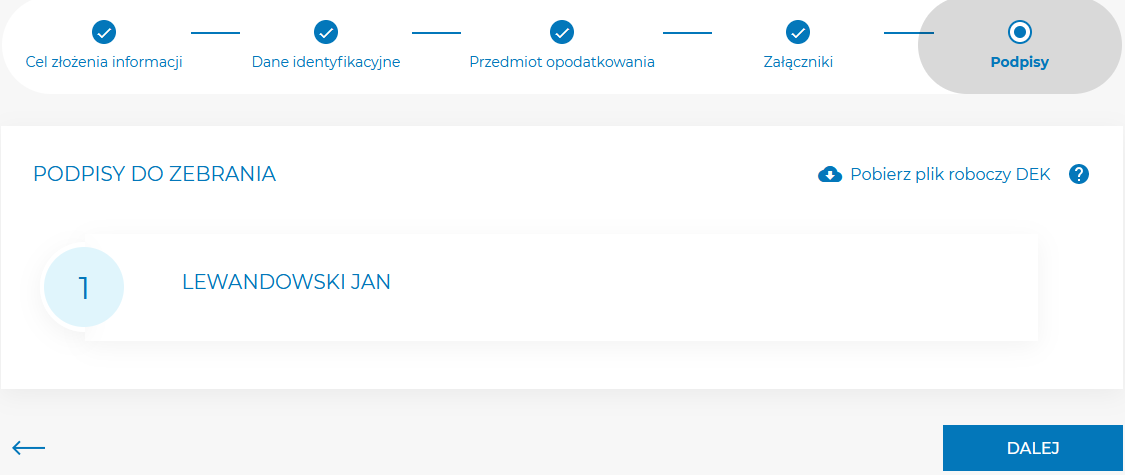 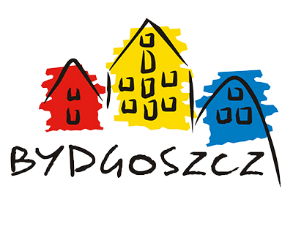 Wypełnienie deklaracji on-line – Generowanie deklaracji
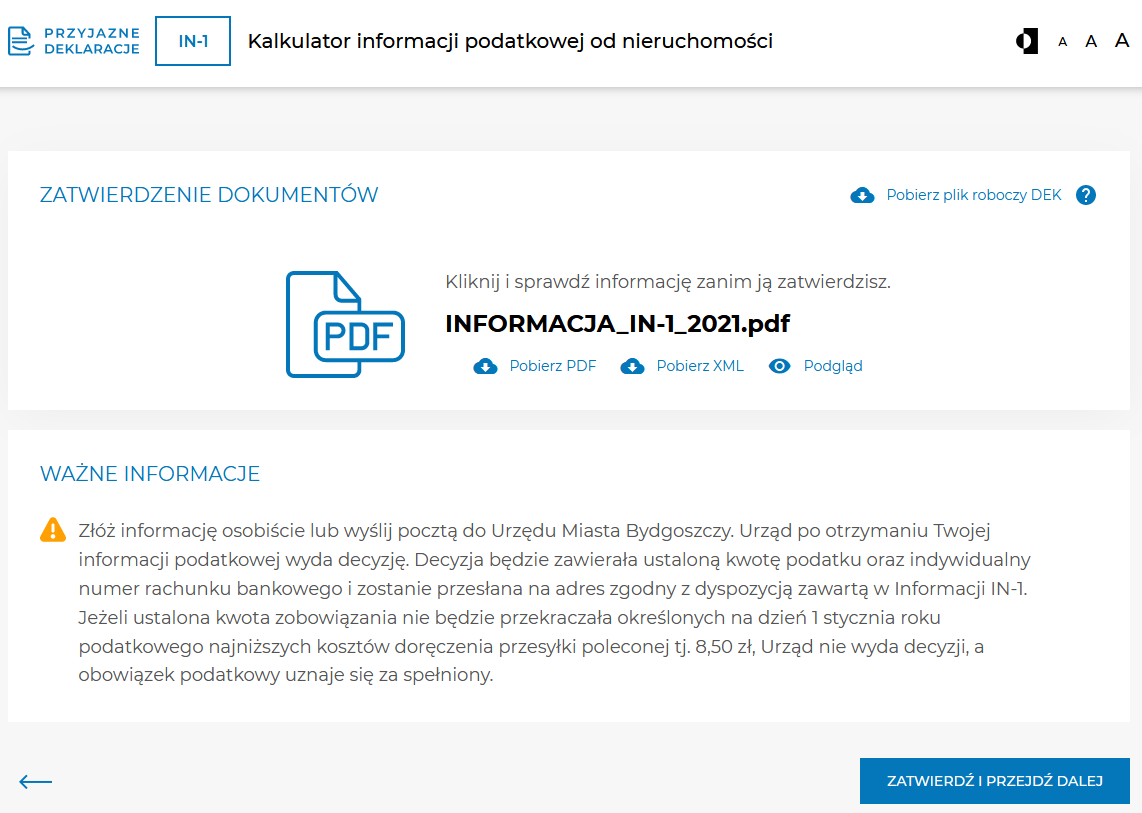 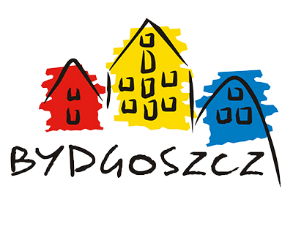 Wypełnienie deklaracji on-line – Podgląd – Wizualizacja
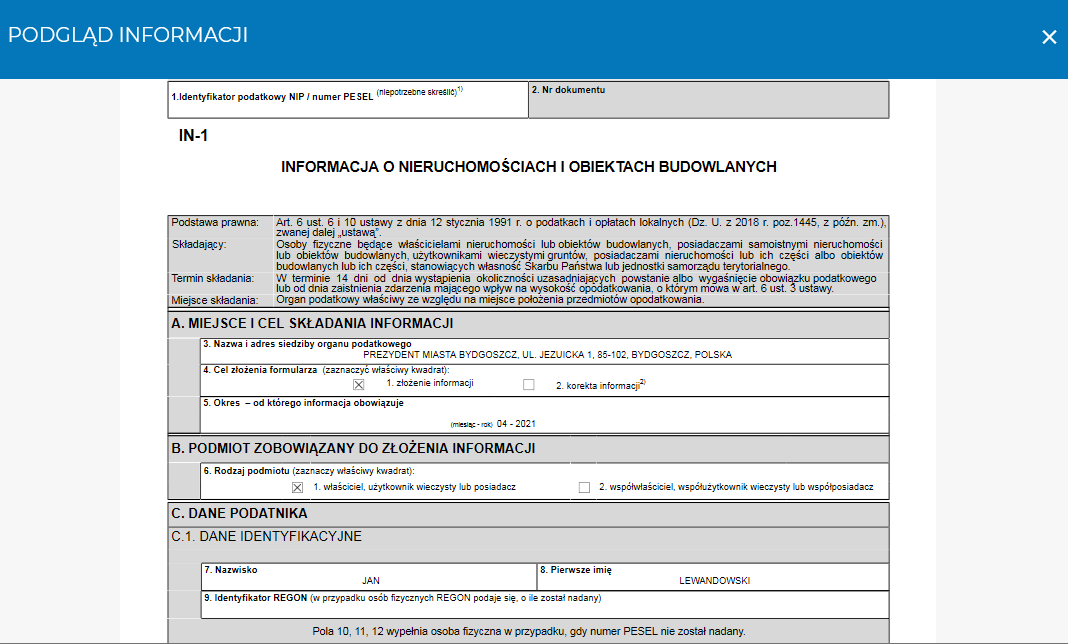 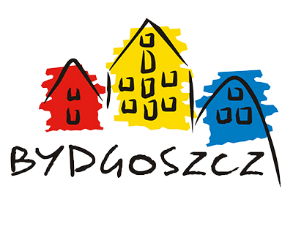 Wypełnienie deklaracji on-line – Tryb ePUAP – przekierowanie
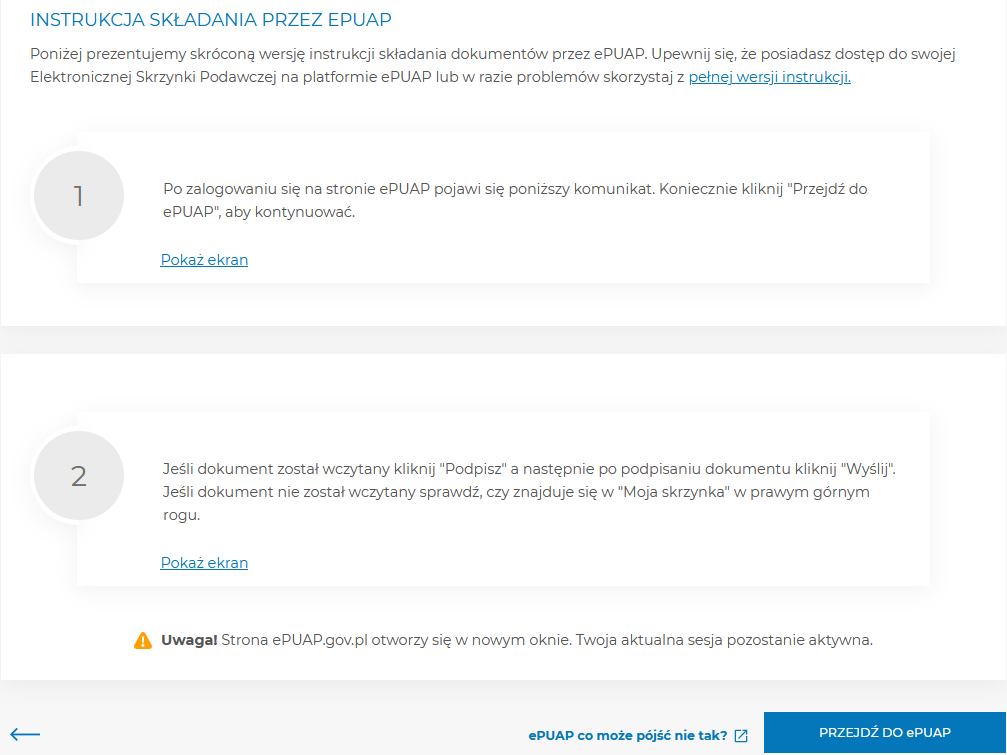 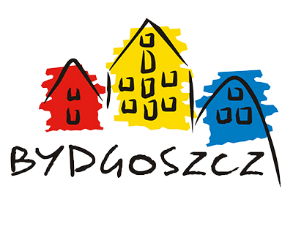 Wypełnienie deklaracji on-line – Tryb tradycyjny
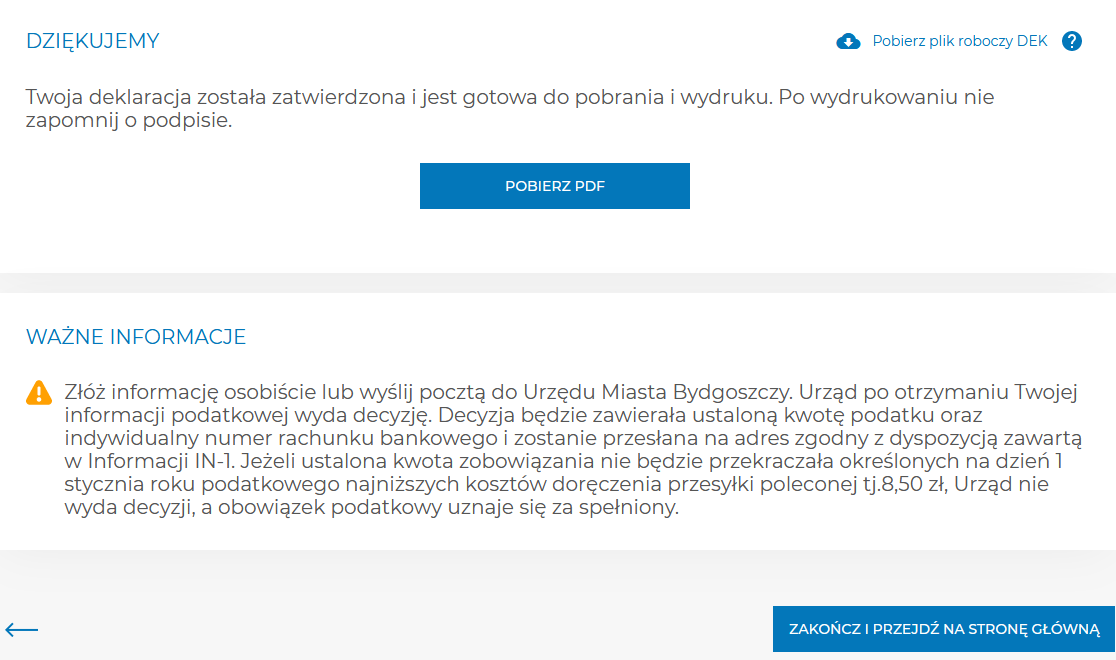 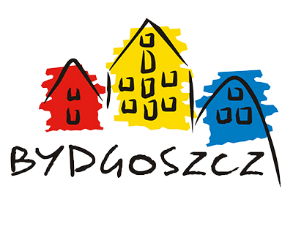 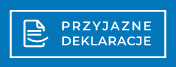 Dziękujemy